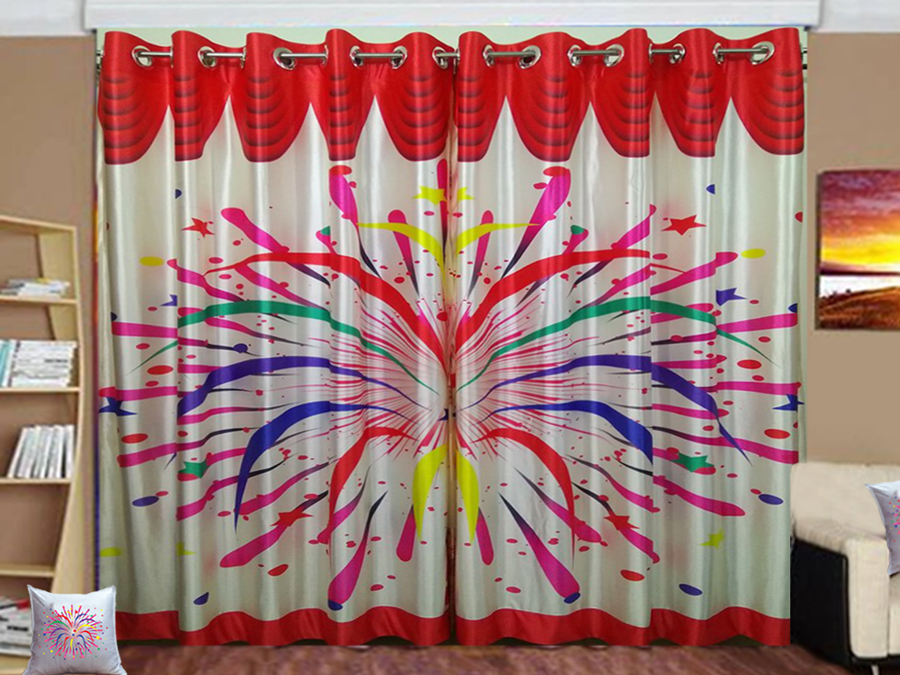 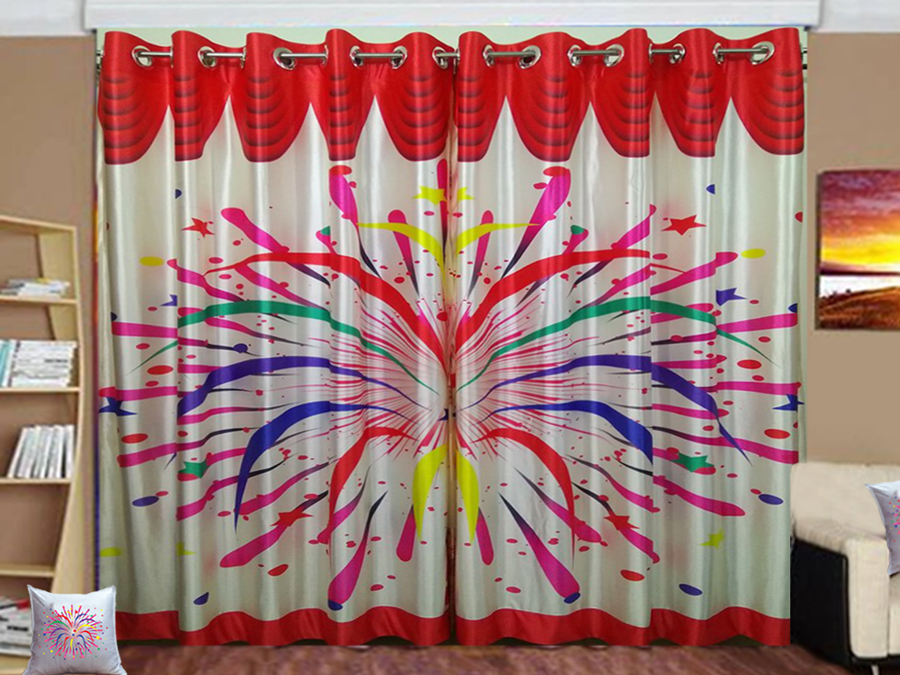 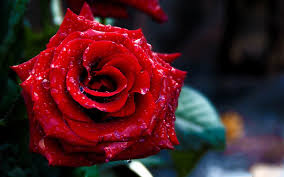 স্বাগতম
শিক্ষক পরিচিতি
পাঠ পরিচিতি
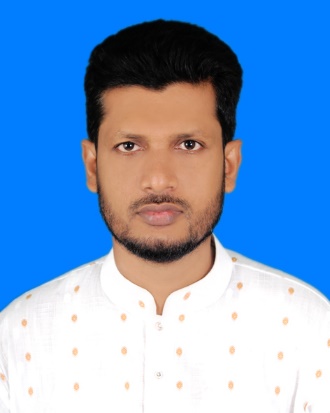 তথ্য ও যোগাযোগ প্রযুক্তি
শ্রেণি: নবম-দশম
অধ্যায়: ৫ম
মোঃ মোস্তাফিজুর রহমান
সহকারী শিক্ষক
নিত্যানন্দপুর মাধ্যমিক বিদ্যালয়
হরিনাকুন্ডু,ঝিনাইদাহ
Email :  mustafig7@gmail.com
শিখনফল
১। সিলেকশন ও মুভ টুলের কাজ বলতে পারবে।  
২। টুল পরিচিতি বর্ণনা করতে পারবে।
৩।  ফটোশপ চালু করে এর স্ক্রিন পরিচিতি বর্ণনা করতে পারবে।
নীচের ছবিগুলো লক্ষ্য করঃ
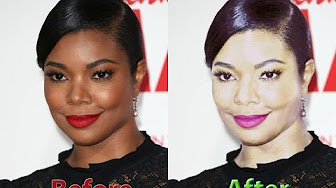 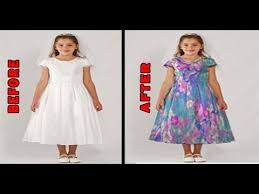 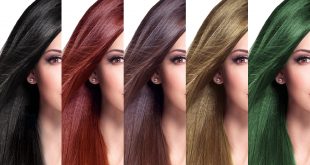 এ কাজগুলো কোন প্রোগ্রাম দিয়ে করা যায়?
আজকের পাঠ………
এডোবি ফটোশপ
এডোবি ফটোশপ চালু করা
আমরা একটি ভিডিও-র মাধ্যমে দেখব, কীভাবে ফটোশপ প্রোগ্রামটি চালু করতে হয়
ভিডিওর কাজটি এখন বাস্তবে দেখবো
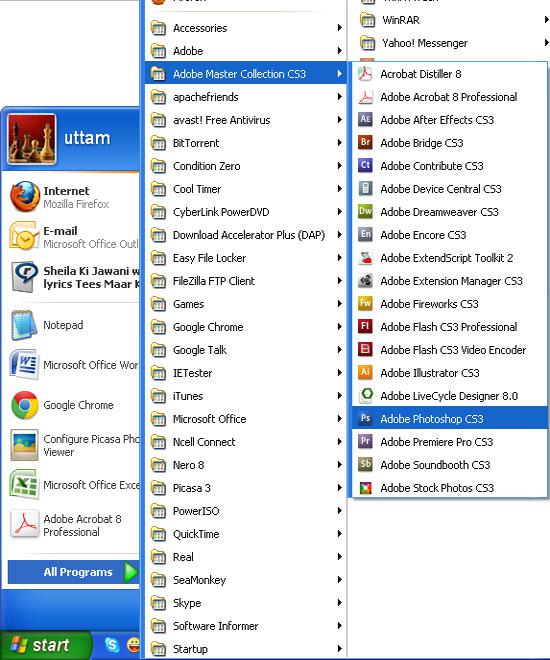 Adobe 
Photoshop
css
Adobe master collection css
start
All programs
এডোব  ফটোশপ স্ক্রিন পরিচিতি
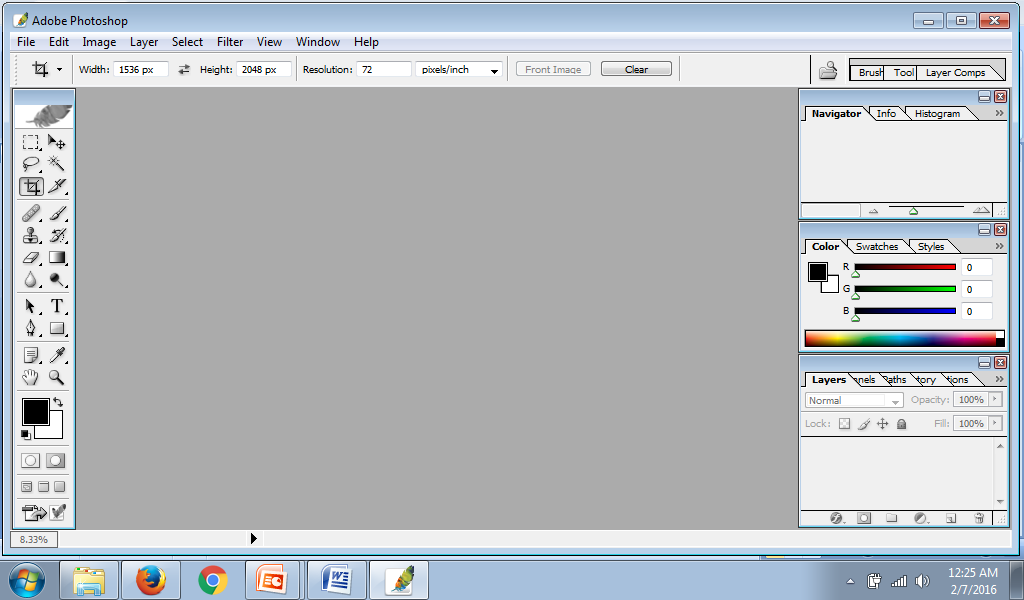 টাইটেল বার
মেনু বার
টুল অপশন বার
টুল বার
প্যালেট
স্ট্যাটাস বার
ইনেক্টিভ উইন্ডো
একক কাজ
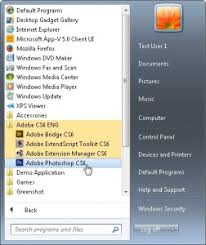 কিভাবে তুমি ফটোশপে প্রবেশ করবে? কমান্ড গুলো খাতায় লিখ
ফটোশপ টুলস বক্স পরিচিতি
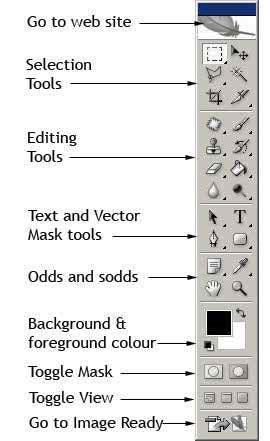 ফটোশপ টুল বক্স পরিচিতি
জুম টুল
মুভ টুল
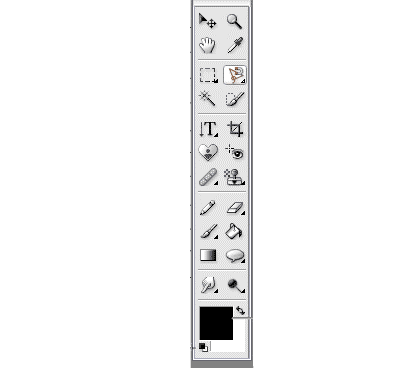 আইবর্ডার
হ্যান্ড
লেসো সিলেকশন
মার্কু সিলেকশন টুল
সিলেকশন ব্রাস
ম্যাজিক টুল
ক্রপ টুল
টাইপ টুল
রেড আই রিমোভার
কুকি কার্টার
ইরেজ টুল
হেলিং ব্রাস
পেইন্ট বাকেট
পেননসিল
শেপ টুল
পেইন্ট ব্রাস
ব্যাকগ্রাউন্ড টুল
গ্রেডিয়ান টুল
এক নজরে ফটোশপের বিভিন্ন টুল বার সম্পর্কে জেনে নিই
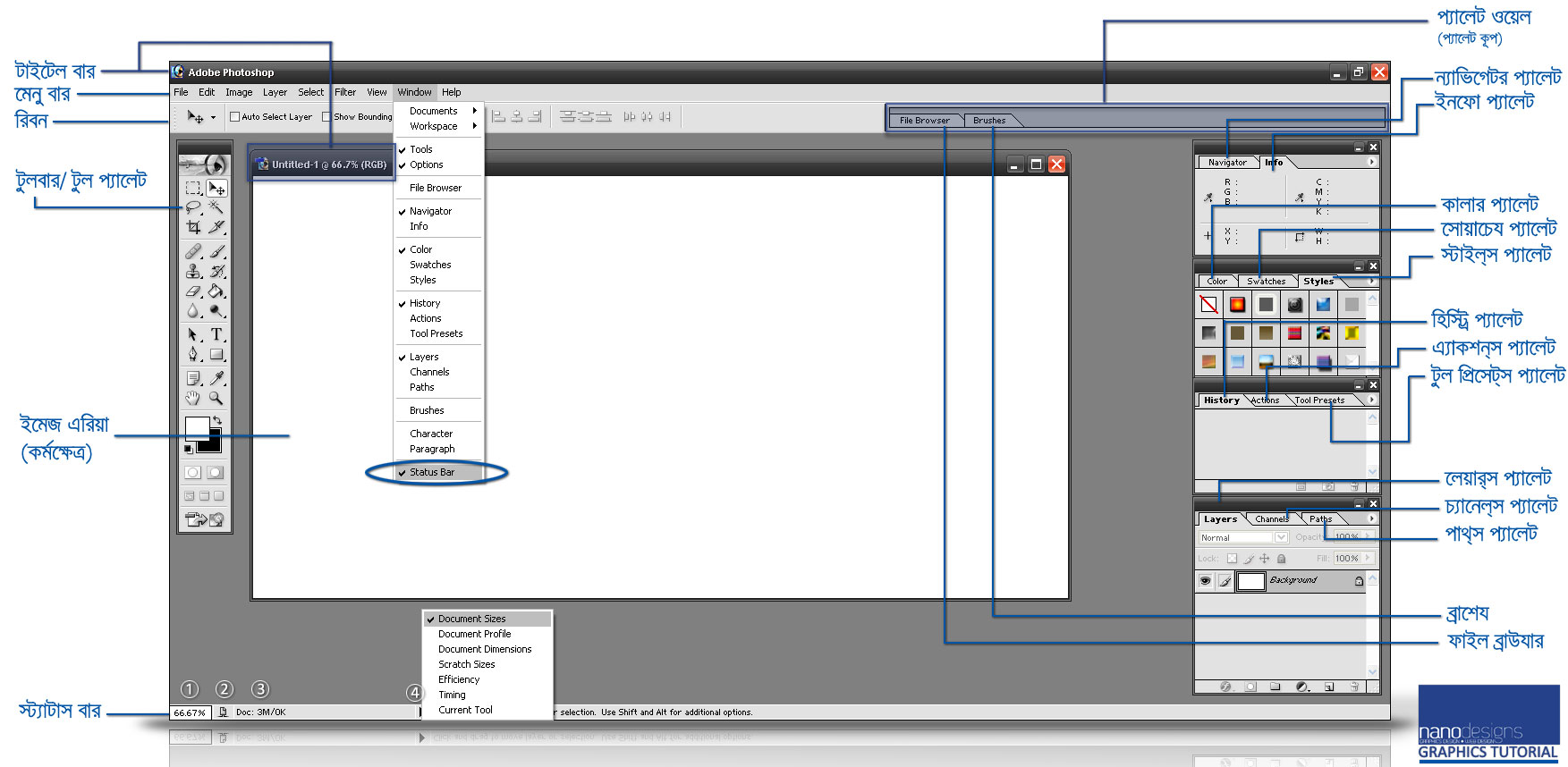 সিলেকশন টুল ও মুভ টুল
সিলেকশন টুল ও মুভ টুল ব্যাবহার জানার জন্য একটি ভিডিও দেখব
সিলেকশন স্থানান্তরিত করা
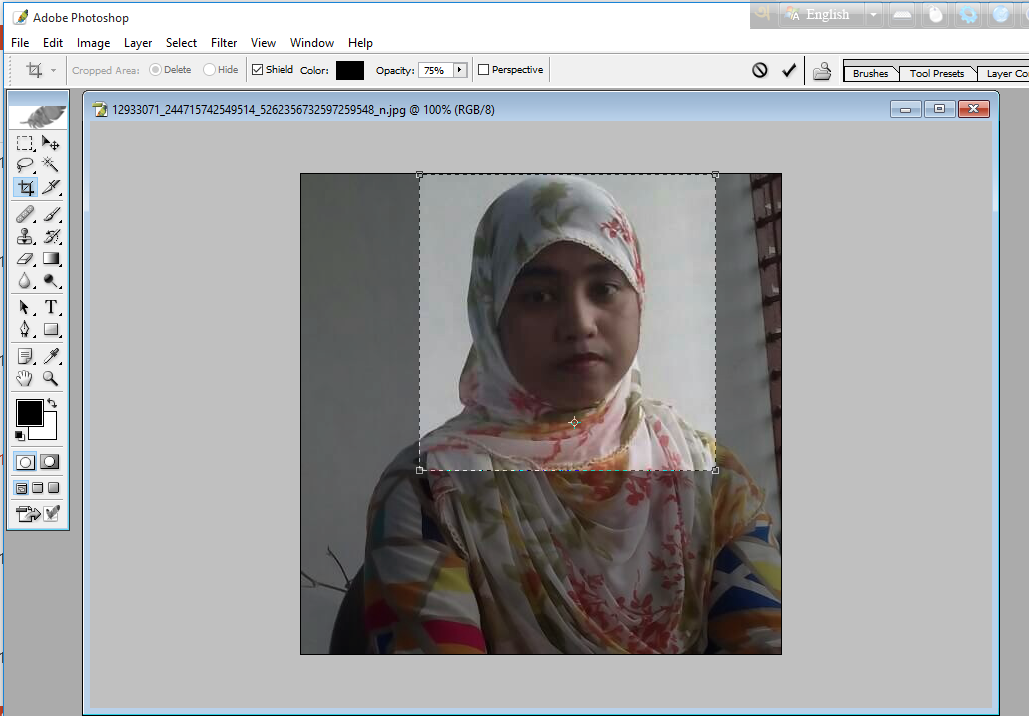 এখানে সিলেক্ট অংশে  মাউস  কার্সর নিয়ে মাউসের বাম বাটন ক্লিক করে ড্রাগ করে যে কোন পাশে নেয়াকেই সিলেকশন স্থানান্তরিত বলা হয়ে থাকে…
সিলেকশনটি রং দিয়ে পূরণ করা
ও ফিদার-এর ব্যবহার উপর একটি ভিডিও দেখি
×আবার চেষ্টা কর
√ উত্তর সঠিক হয়েছে
মূল্যায়ন
১। ফটোশপে প্রবেশ করতে প্রথমে কোথায় ক্লিক করতে হবে?
(ক) adobe photoshop
(খ) all programs
(গ) start
(ঘ) master photoshop
২। নতুন ফাইল খুলতে প্রথমে কোথায় ক্লিক করতে হয়?
(ক) New
(খ) open
(গ) close
(ঘ) save
মূল্যায়ন
√ উত্তর সঠিক হয়েছে
× আবার চেষ্টা কর
৩। ফটোশপের বিভিন্ন কাজ গুলো কি ব্যবহার করে করতে হয়?
(খ)  বিভিন্ন লেয়ারের মাধ্যমে
(ক) বিভিন্ন নির্দেশনা
(ঘ) বিভিন্ন মেনুর মাধ্যমে
(গ) বিভিন্ন টুল
৪। নীচের কোন কমান্ডগুলো টুলস বক্সে দেখা যায়----।
ii. pen
iii. selection
i. Move
নিচের কোনটি সঠিক?
(খ) i ও iii
(ক) i ও ii
(ঘ) i, ii ও iii
(গ) ii ও iii
বাড়ীর কাজ
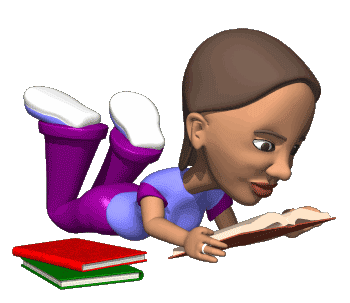 ফটোশপের বিভিন্ন টুলের কাজ লিখে আনবে?
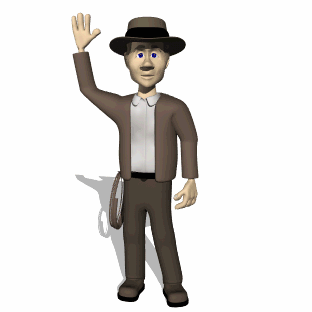 খোদা হাফেজ